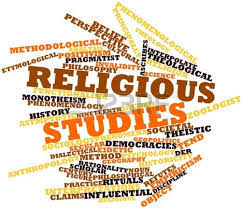 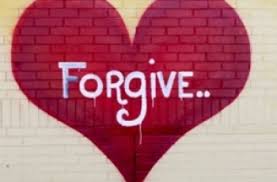 Crime and Punishment;
Aims of punishment
Types of Punishment
Reasons for crime
Suffering and forgiveness
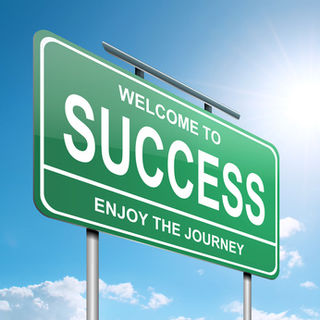 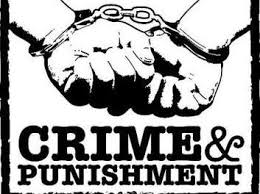 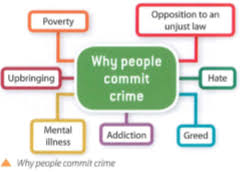 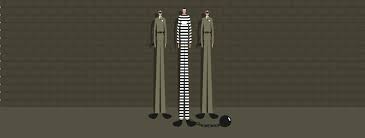 Victims of War
Reasons for War
Paper 1 Revision
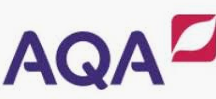 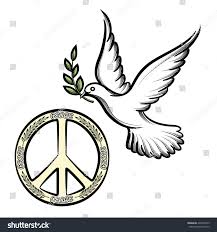 PPE 2
Holy War
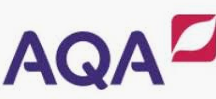 GCSE Exams
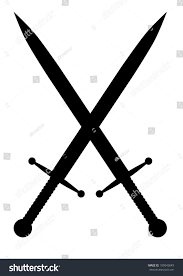 Pacifism
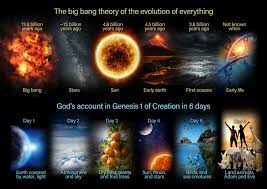 Religion and life
Origins
Religion Peace and conflict: Protest
PPE 1- Paper 1
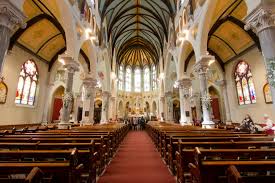 Environment: Use and abuse
Medical Ethics
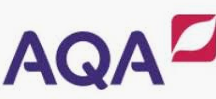 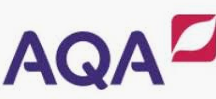 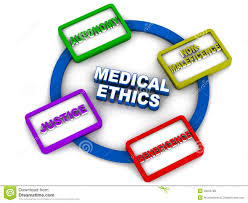 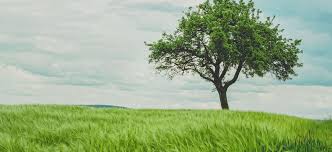 PPE 1
The Church
Pilgrimage
Thematic Units
Christianity and Islam
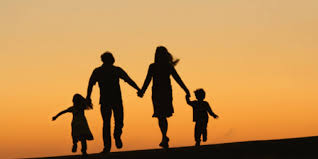 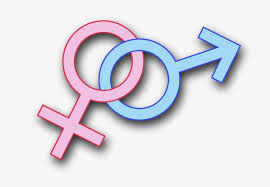 Marriage and Divorce
Relationships and families
Human Sexuality
Festival
What is Jihad?
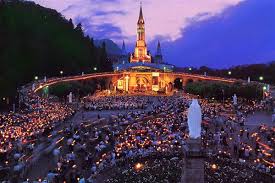 End of unit assessment
Family
Life
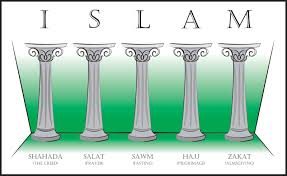 The Five Pillars
Predestination
The Prophets
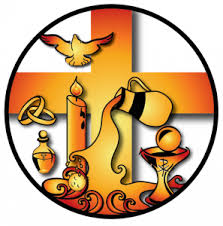 Life after death
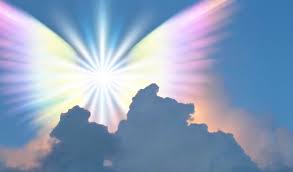 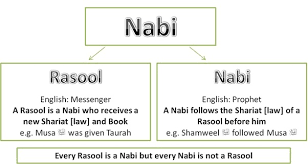 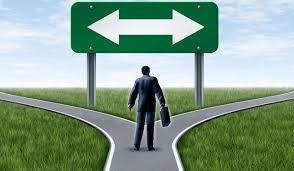 Sacraments
Holy Books
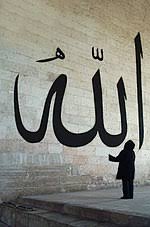 Angels
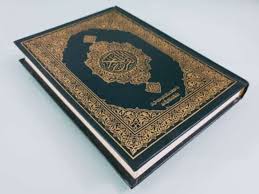 Worship
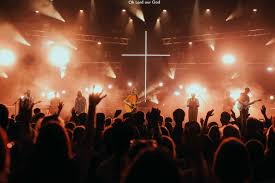 The nature of Allah
Resurrection and ascension
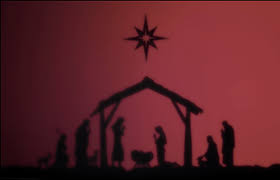 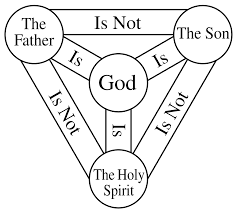 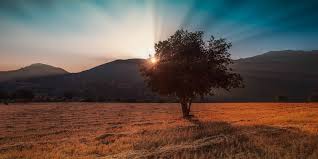 The Trinity
End of unit assessment
Creation
Nature of God
Christianity
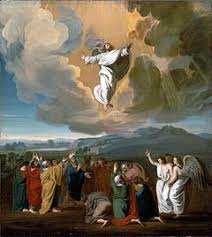 Incarnation
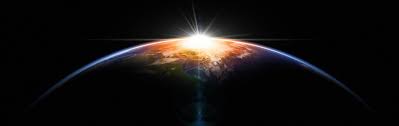 Time to shine. End of unit assessment
Religion and young people
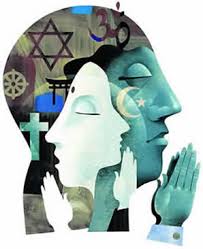 Religion and Science
GCSE; Beliefs and Practices. Christianity and Islam
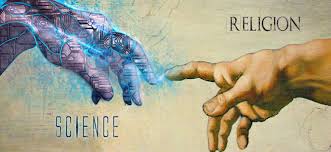 End of Unit Assessment
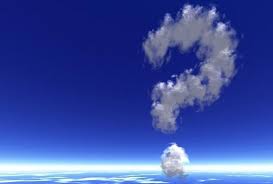 Time to shine-
End of unit assessment
Ultimate questions
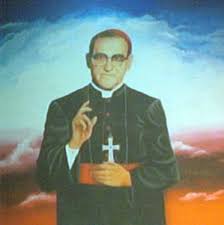 Truth and Meaning
Religion and Social Injustice
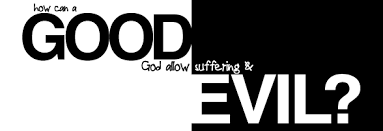 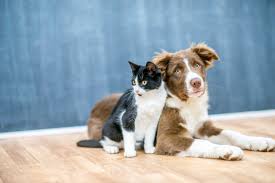 End of unit assessment
End of unit assessment- A time to shine
Animal rights
End of unit assessment
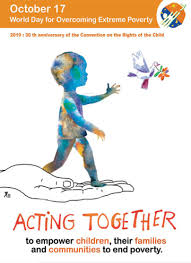 Suffering and Evil
Poverty
End of unit assessment – A time to shine
End of unit assessment
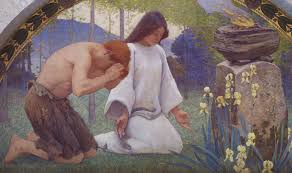 End of unit assessment- A time to shine
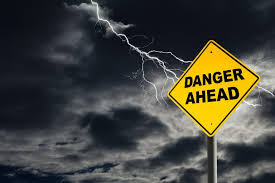 End of unit assessment A time to shine-
Where do we belong?
The search for personal meaning
Dangerous World
End of unit test a time to shine
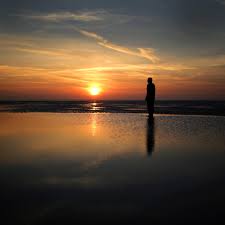 End of unit assessment –
 A time  to shine
Peaceful world
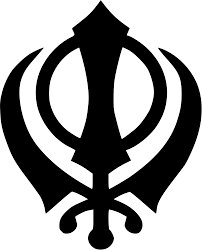 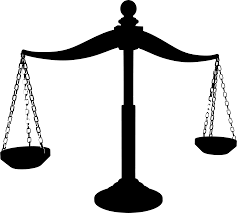 Crime and Punishment
Sikhism
End of unit assessment
Time to shine
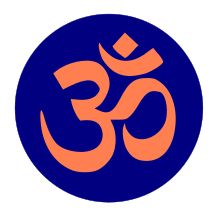 End of unit  assessment – A time to shine
Islam
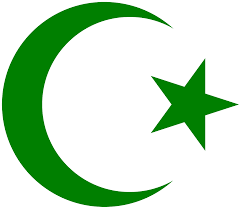 Hinduism
Buddhism
End of unit  assessment – A time to shine
End of unit  assessment – A time to shine
Judaism
Christianity
End of unit assessment – Time to shine
Beliefs and Practices
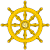 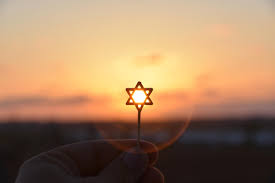 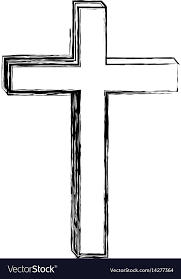 ‘Aspie not to have more but to be more’ Oscar Romero
YEAR
YEAR
YEAR
YEAR
YEAR
11
7
8
10
9